TAPING
Taping
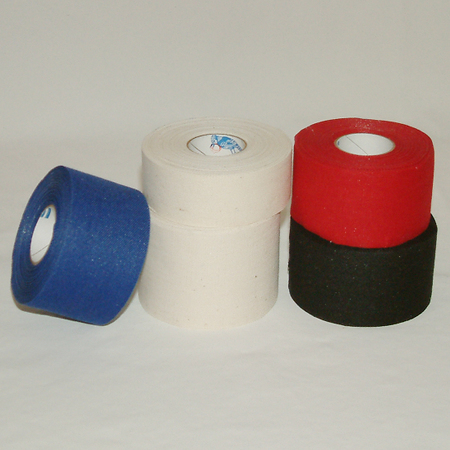 Adhesive/Non-elastic
WHY?

Sizes


Variety of techniques
Goal of effective taping:
Reduce Swelling
Unnecessary stress
Protection
Decrease Pain
Optimal healing
Restrict ROM – range of motion
Preparing to Tape
Properly prepare and protect the skin
Clean

Shave

Foam/lace pads

Pre-wrap
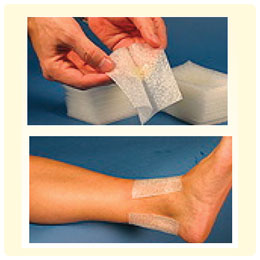 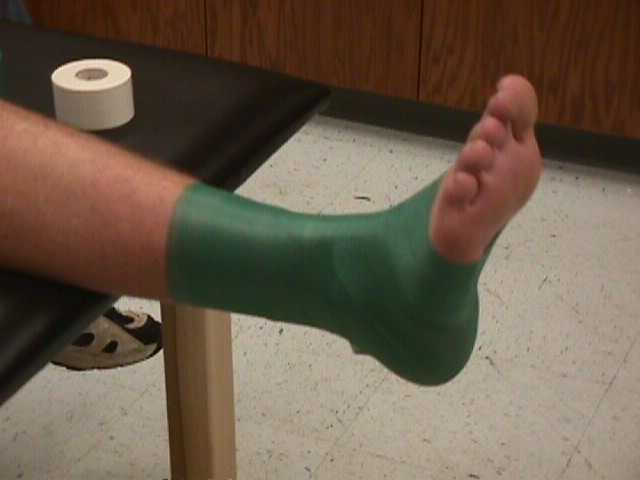 Taping Tips:
How to tear
If it folds – move to a new location

Apply individual tape strips

Overlap by half their width

Let the tape guide you

Patience
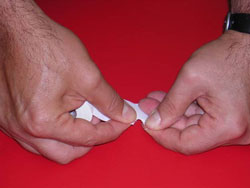 Taping Terminology
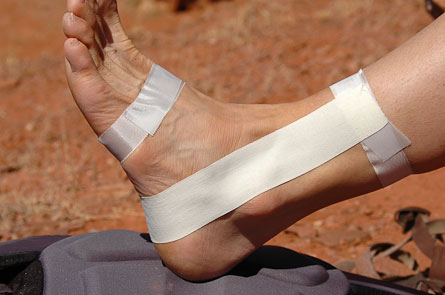 Anchors

Stirrups

Horseshoe
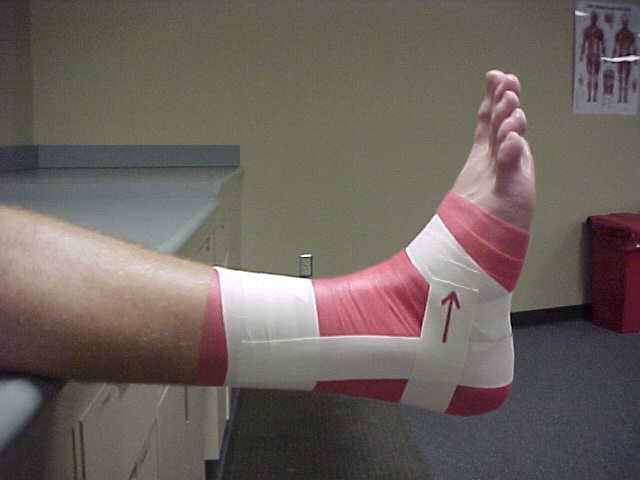 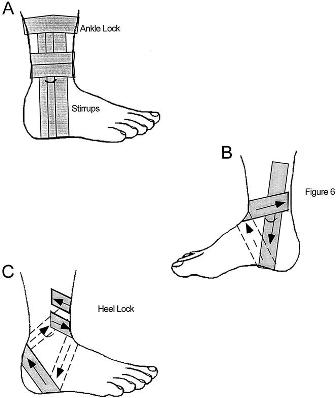 Taping Terminology
Heel lock

“Lace up the tape”

Closure strips
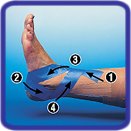 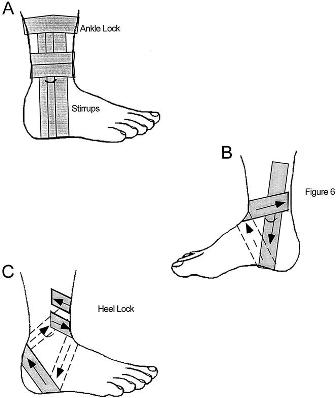 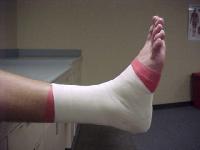 Post-taping Considerations
Premature participation
ROM
Circulation
Allergies
Undue dependency
Tendons, muscles
Ice - no
Taping Helpful Hints
Joint – stabilized position
Muscle – contraction
Overlap at least ½ 
Avoid continuous taping
Keep roll in hand
Smooth and mold tape
Follow natural contour of skin
Anchor and lock strips
Do not apply if skin is hot/cold
Check circulation and comfort